Тема исследования: «Факторы, влияющие на формирование готовности студентов к будущей профессиональной деятельности»
Выполнил: ДЕРГАЧЕВ Александр Павлович,
мастер производственного обучения
Енотаевского филиала ГАОУ АО ВПО АИСИ
Р.А.Парфирьева
Макрофакторы (общество и государство)
Мезофакторы (этнокультурные условия, в которых живет и развивается человек)
Микрофакторы (семья, детские учреждения и др. институты социализации)
Н.Э.Касаткина, Т.М.Чурекова
Общие (социально-экономические условия жизни людей, духовную культуру общества, СМИ и т.д.)
Региональные (специфические особенности экономического и демографического развития региона, оказывающие влияние на выбор профессии)
Психофизиологические (возрастные особенности молодежи, склонности, способности, интересы, уровень общеобразовательной подготовки и т.д.)
А.Н.Леонтьев
Объективные (факторы, зависящие от экономических, политических и культурных особенностей общества)
Субъективные (мотивационно-потребностная сфера личности, ценности, личностные качества, способности)
Е.А.Кокшенева
Социально-экономические факторы:
Состояние рынка труда в данном регионе; престиж профессии в обществе; востребованность кадров.
Социальное положение и уровень образования родителей.
Материальные возможности семьи.
Е.А.Кокшенева
Психологические факторы:
Мотивы выбора профессии.
Стремление к успеху в деятельности.
Наличие личностных качеств, способствующих осуществлению будущей профессиональной деятельности.
Е.А.Кокшенева
Организационно-педагогические факторы:
Организация учебно-воспитательного процесса.
Уровень преподавания.
Тип взаимоотношений преподавателей и студентов
Востребованность профессий
Енотаевский районный центр занятости населения:
Тракторист – 4 вакансии
Электрики – 6 вакансий
Областной центр занятости населения
Тракторист – 12 вакансий
Электрики, электромонтер -  48.
«Как вы оцениваете свои перспективы на рынке труда?»
«Почему вы пошли учиться в наш филиал?»
Динамика результатов качества
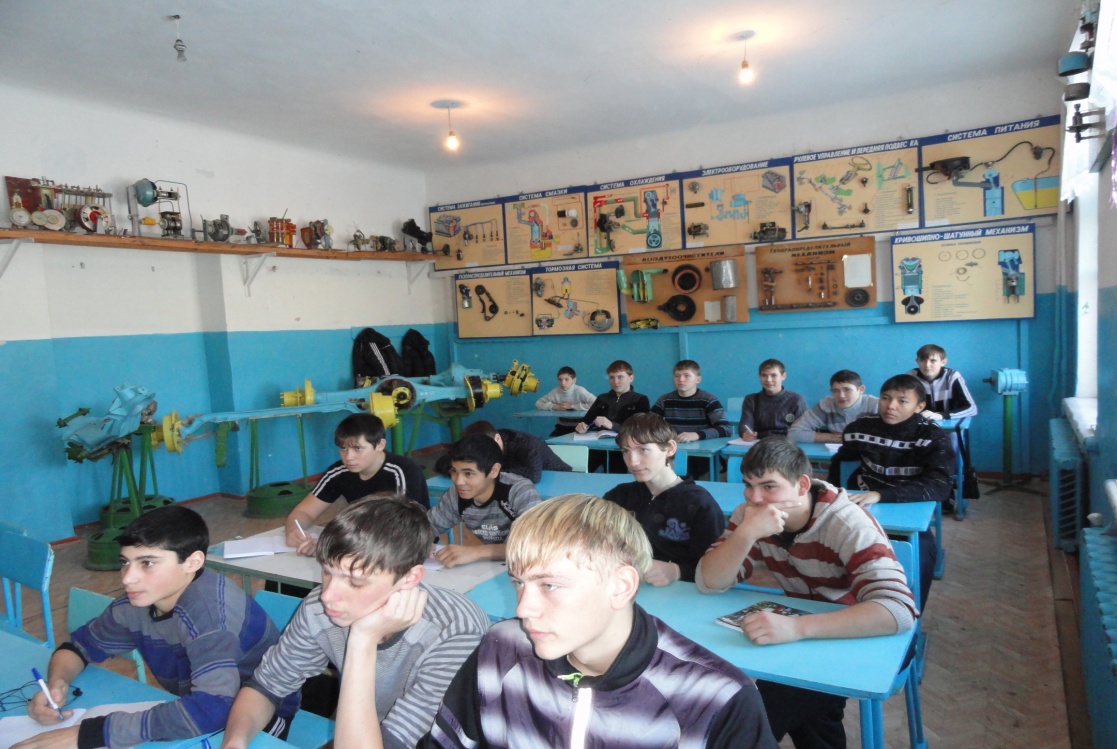 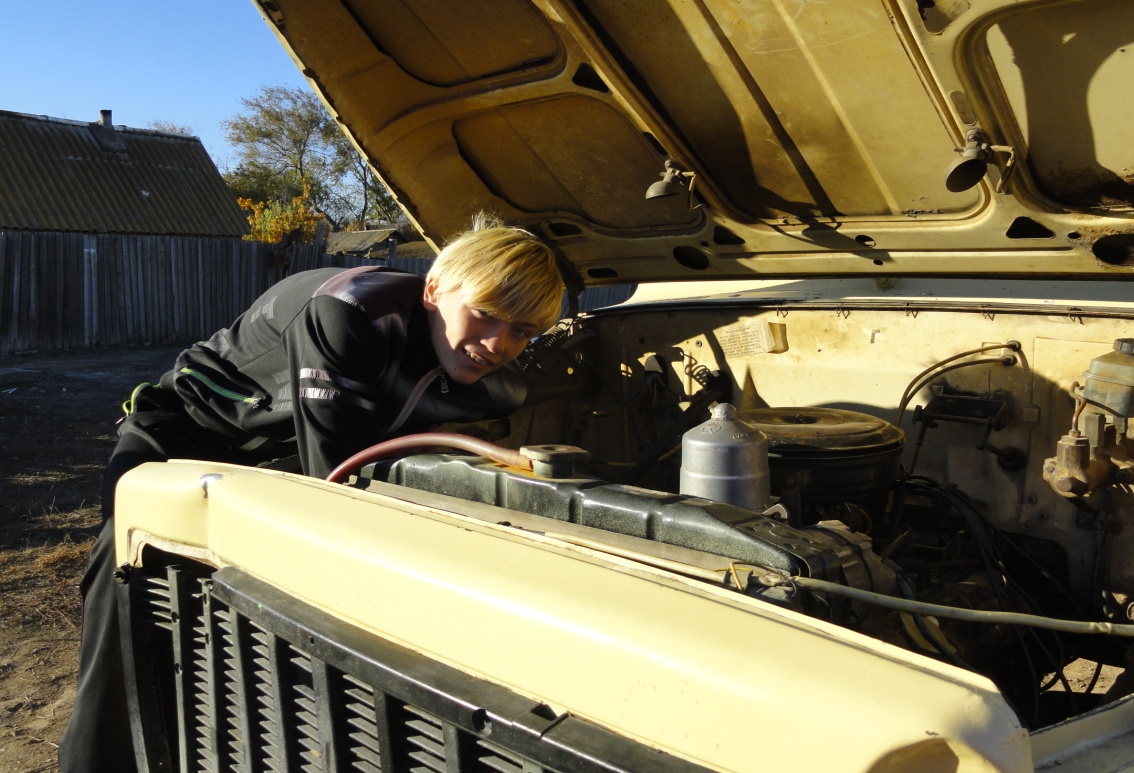 Научно-исследовательская конференция «Шаг в будущее»
Урок-экскурсия на региональную выставку сельхозтехники
Волонтерские акции
«Насколько вы удовлетворены организацией учебного процесса»
Уроками практического обучения – 84%
Качеством подготовки в филиале в целом – 83%
Организацией научно-исследовательской работы – 81%
Внеклассными мероприятиями – 81%
Использование на уроках современных методов обучения – 74%
Учебно-материальной базой – 69%
«Насколько вы удовлетворены взаимоотношениями в филиале»
Студент-мастер – 87%
Студент-куратор группы – 82%
Студент-преподаватель – 80%
Студент-студент – 80%